What I’m learning in Maths today
Heidi, Amy and Nelly -  What is?
72  x 10                  72 x 100          	     72 x 1,000
72 ÷ 10      		  	  72 ÷ 100				72 ÷ 1,000
Double 72				½ of 72				1/6 of 72
4/9 of 72        		  10% of 72
Katie, Lucy, Cameron, Daniel, Izzy, Alissa, Sophie, Jacob and Holly T -  What is?
36  x 10                  36 x 100          	     36 x 1,000
36 ÷ 10      		  	  36 ÷ 100				36 ÷ 1,000
Double 36				½ of 36				1/4 of 36
3/4 of 36        		  1/3 of 36
Nia, Holly H, Isla, Rhys, Zoe and Isobel – What is?
30 x 10                  30 x 100          	     30 x 1,000
30 ÷ 10      		  	  30 ÷ 100				30 ÷ 1,000
Double 30		       ½ of 30				     1/6 of 30
3/5 of 30
Heidi, Amy and Nelly -  ANSWERS
720                           7,200                        72,000
7.2      		  	          0.72				          0.072
144            				   36			                   12
32        		                 7.2
Katie, Lucy, Cameron, Daniel, Izzy, Alissa, Sophie, Jacob and Holly T -  ANSWERS
360                           3,600          	             36,000
36      		  	             3.6				           0.36
72        				         18				                9
27               		              12
Nia, Holly H, Isla, Rhys, Zoe and Isobel – ANSWERS
300                  3,000          	     30,000
3      		  	          0.3				0.03
60		                     15				     5
18
Let’s recap
Degrees
You measure angles in degrees







				The symbol for degrees is °
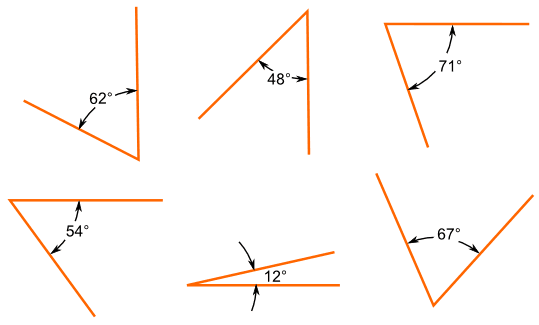 Right angles
A right angle is a quarter of a full turn. It measures 90°
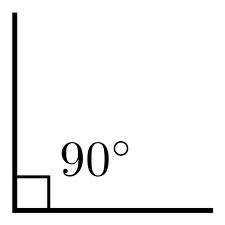 Straight  angles
A half of a full turn is called a straight angle.  It measures 180°
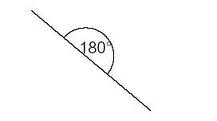 Full turn
A full turn is when a line turns around in a complete circle.  It measures 360°
Acute angles
Any angle that is smaller than a right angle is an acute angle.






				REMEMBER a right angle is 90°
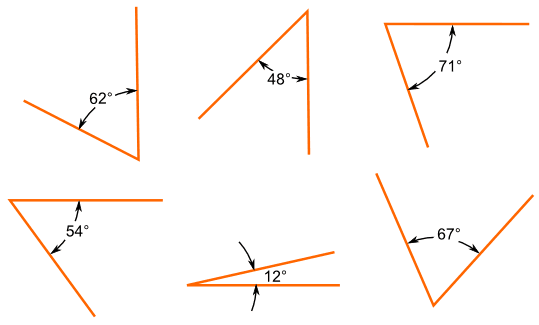 Obtuse angles
An obtuse angle is bigger than a right angle but smaller than a straight angle





			
			REMEMBER a straight angle is 180°
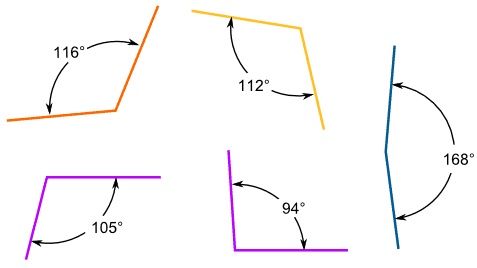 Reflex angles
A reflex angle is bigger than a straight angle.
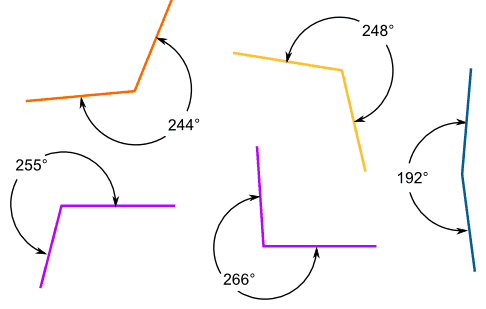 What type of angles are these?
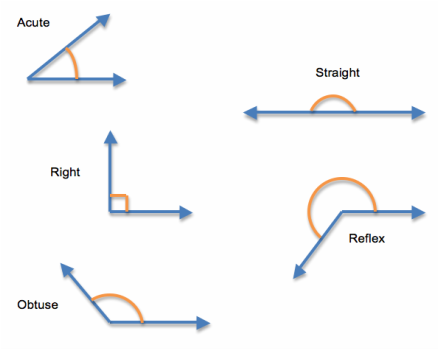 Can you estimate their sizes in degrees?
Acute = 45°
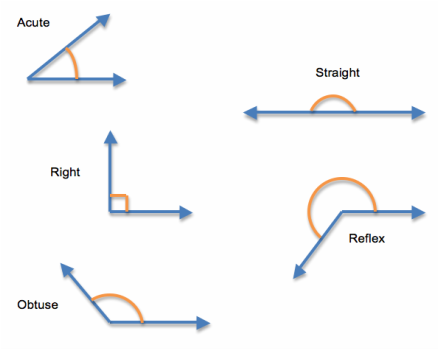 Straight = 180°
Right = 90°
Reflex = 225°
Obtuse = 135°
What kind of angle is this?
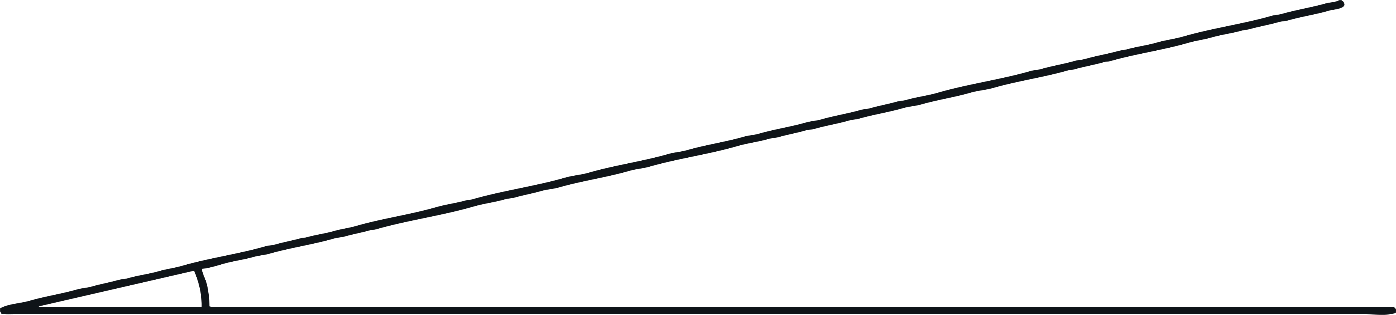 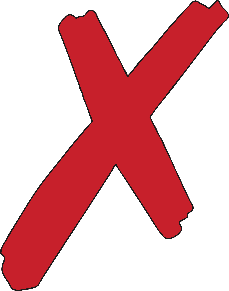 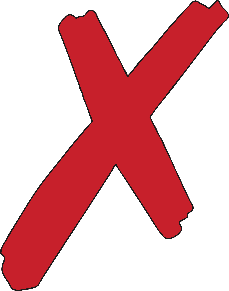 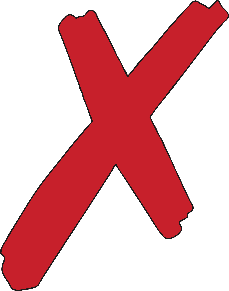 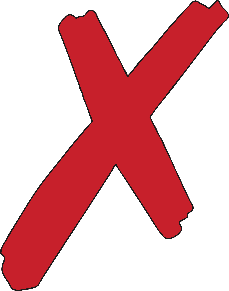 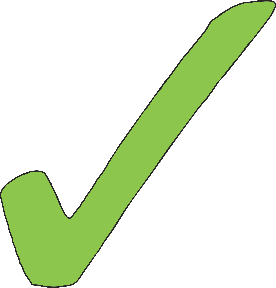 Right
Acute
Obtuse
Straight
Reflex
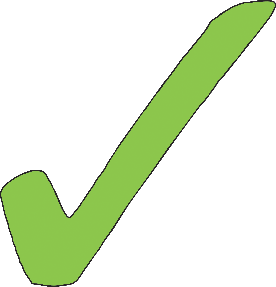 Click on the correct type of angle.
What kind of angle is this?
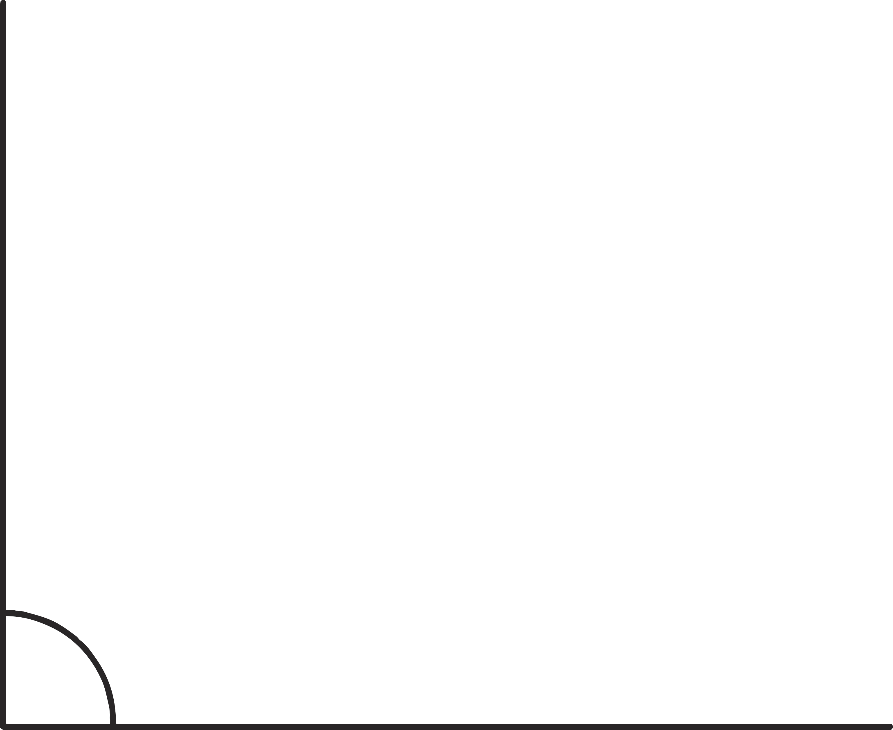 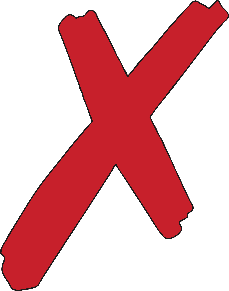 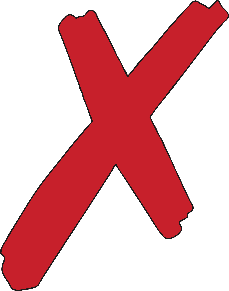 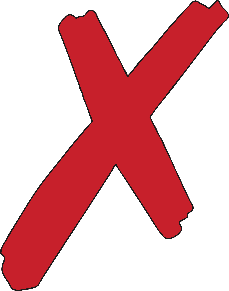 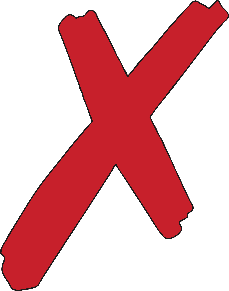 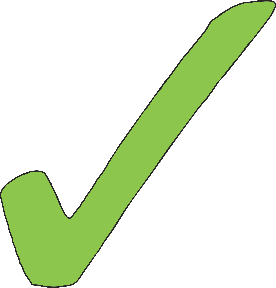 Right
Acute
Obtuse
Straight
Reflex
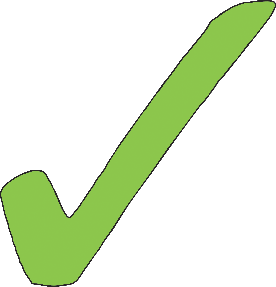 Click on the correct type of angle.
What kind of angle is this?
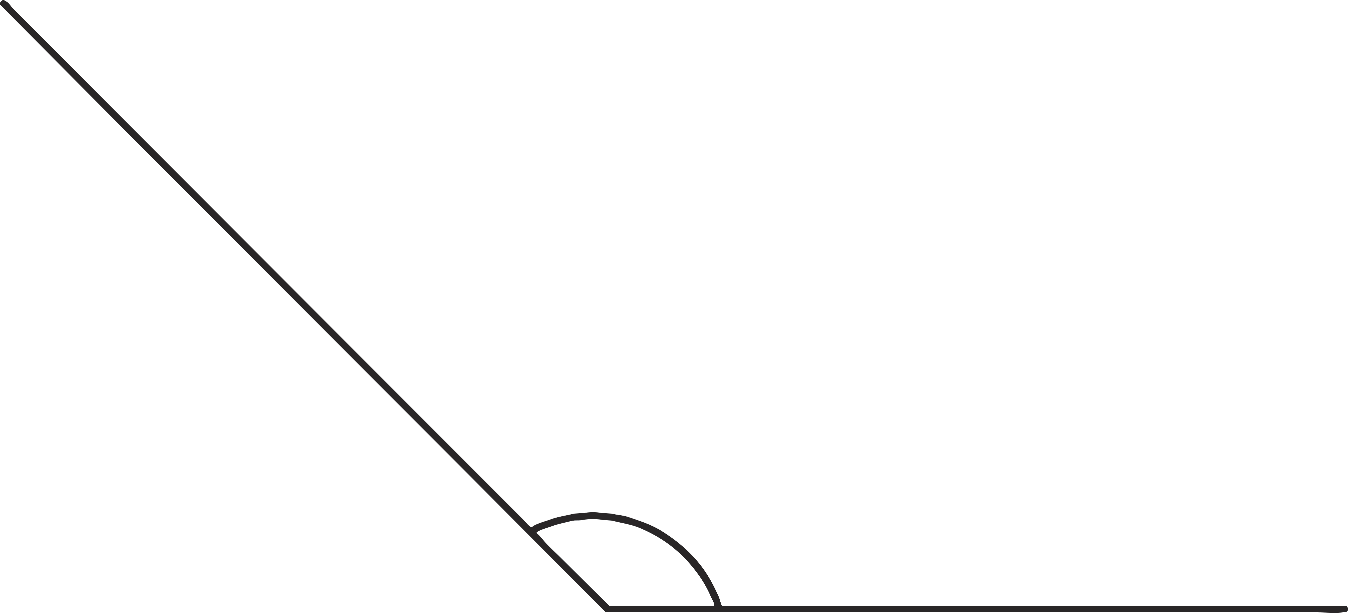 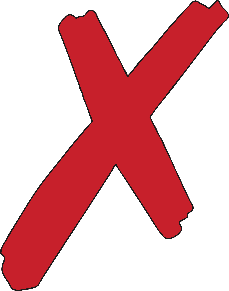 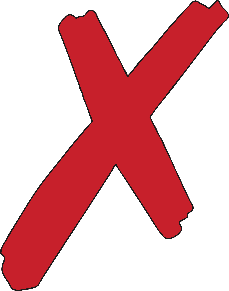 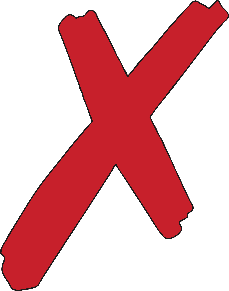 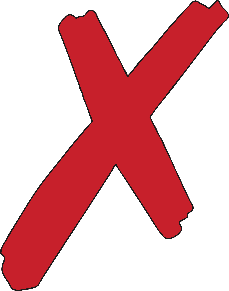 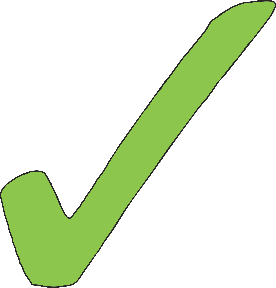 Right
Acute
Obtuse
Straight
Reflex
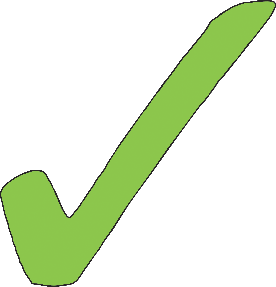 Click on the correct type of angle.
What kind of angle is this?
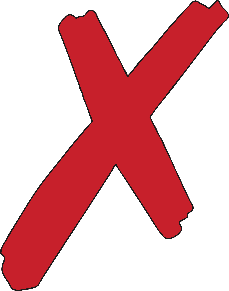 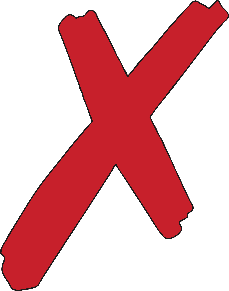 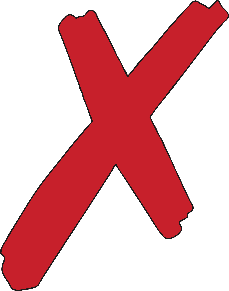 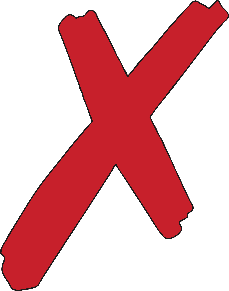 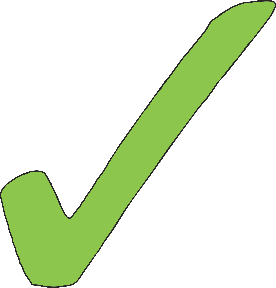 Right
Acute
Obtuse
Straight
Reflex
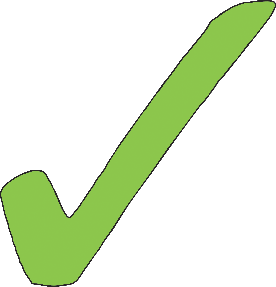 Click on the correct type of angle.
What kind of angle is this?
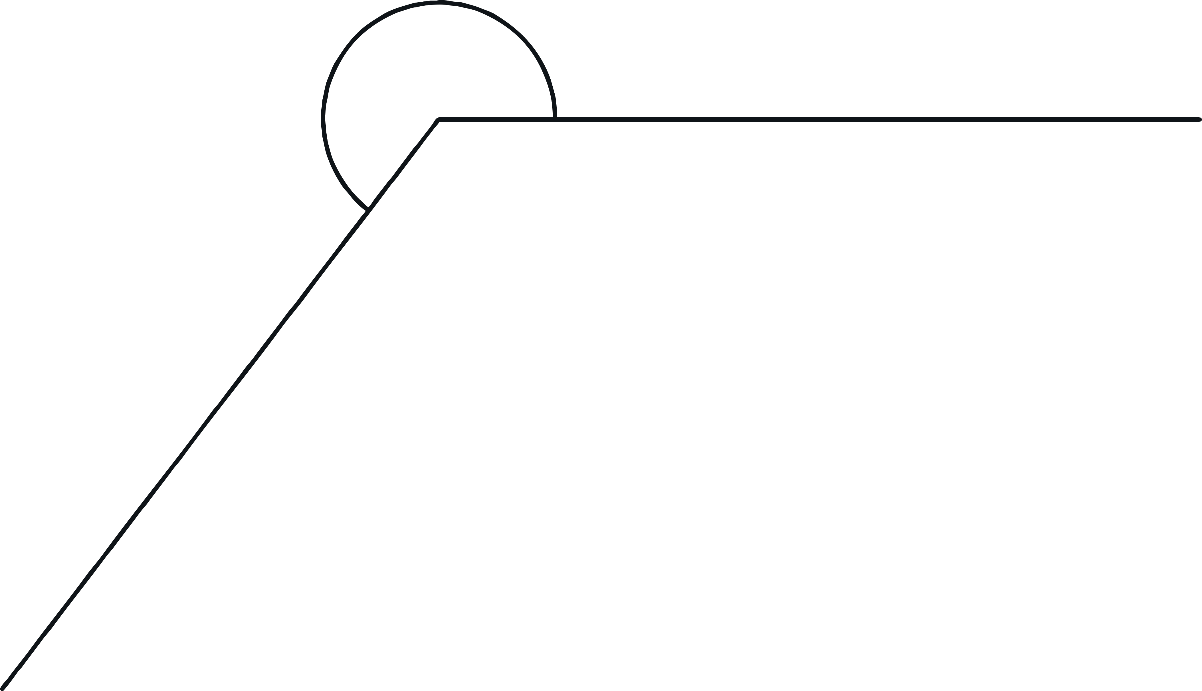 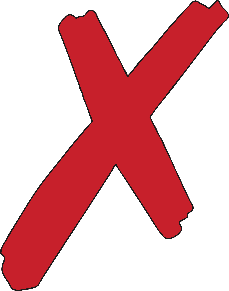 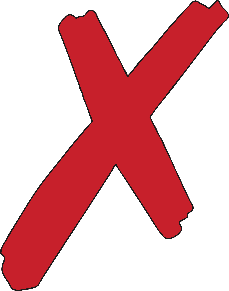 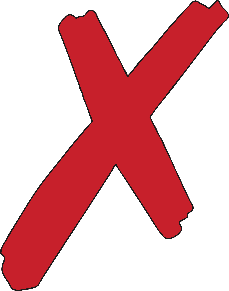 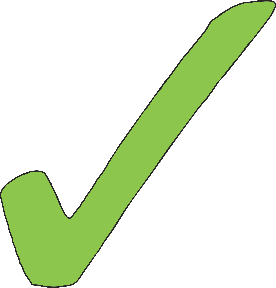 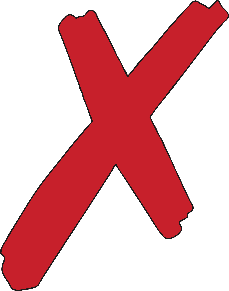 Right
Acute
Obtuse
Straight
Reflex
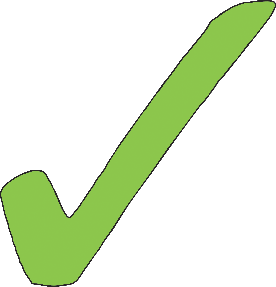 Click on the correct type of angle.
Do you know how to use a protractor?
NOW IT’S YOUR TURN!
Isla, Nia, Rhys and Holly H
Maths Activities 1 and 2

Everybody else in Year 5
Y5 Maths Activity Pages 1-4
Measure the acute, obtuse and reflex angles.
(Answers on page 5)